Ludi circenses
z etruských sportovně-náboženských slavností 
boxerská a vozatajská střetnutí
běžecká a zápasnická 
krátce
od 2. st. 
Livius 
Tarquinius Priscus
oslava vítězství nad Latiny a dobytí města Apiol uspořádal
549 – poslední hry v Circu Maximu (Gót Totila)
oblíbenost reflektují nummi bigati (2. století př. Kr.) i mince s čtyřspřežím + 66 dní v roce (4. stol po Kr.)
eliptická stavba pro závody vozů 
X ἱππόδρομος
název od jména kouzelnice Kirké, Circa
uspoř. první závody k poctě jejího otce, boha Sola (sol = slunce) 
spina:
spina, ae, f., páteř
nízká zeď uprostřed arény 
340 metrů
součástí v CM obelisk Ramesse II. 
metae
3 kuželové sloupy na obou koncích (meta, hranice, cíl, konec)
otáčení spřežení
oppidum/ carcer (-es)
startovní brána (X hysplex)
12
vejce (ova) a delfíni
určení závodu
7 vajec z pozlaceného bronzu 
Dioskúrové Castor a Pollux
narodili se z vejce labutě proměněného Iova …
7 bronzových delfínů 
Neptun 
pompé
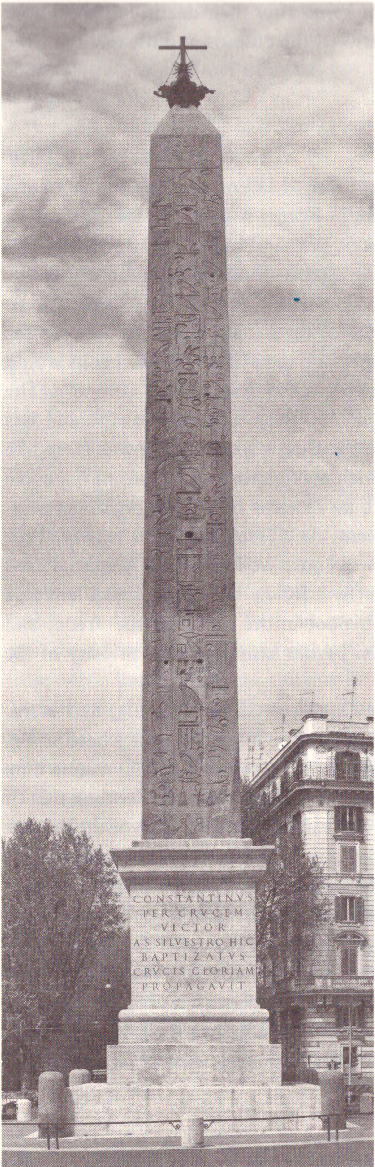 Circus
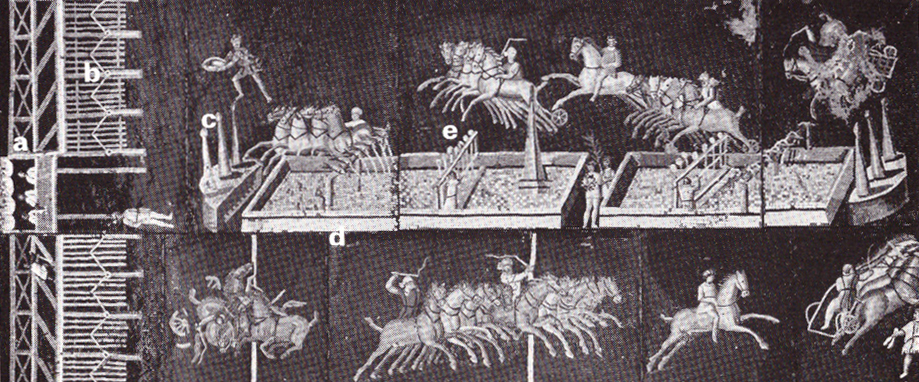 A diváci
B startovní brána (carcer)
C metae
D spina
E vejce (ova)
uvnitř možnost zakoupit 
pečivo
víno
ovoce
zeleninu
maso
suvenýry – sošky a obrázky slavných vozatajů v barvách své stáje 

Kolem (i stadionu, amfiteátru a divadla):
mnoho prostitutek
circy x ἱππόδρομοι
C:
menší 
méně spřežení 
4–12 vs. až 40
opratě
oblečení
nebezpečí 
oblastní vymezení
Řím-Řecko-Konstantinopol …
způsob startu
přímá přístupnost k závodům (ale podobnost, chápeme-li řeckou aristokracii – majitele spřežení, jako stáj)
organizace závodů (organizátoři panhelénských her x kněz, konsul, kvestor či prétor, někdy sám císař)
víno a nákupy x pýthijské hry
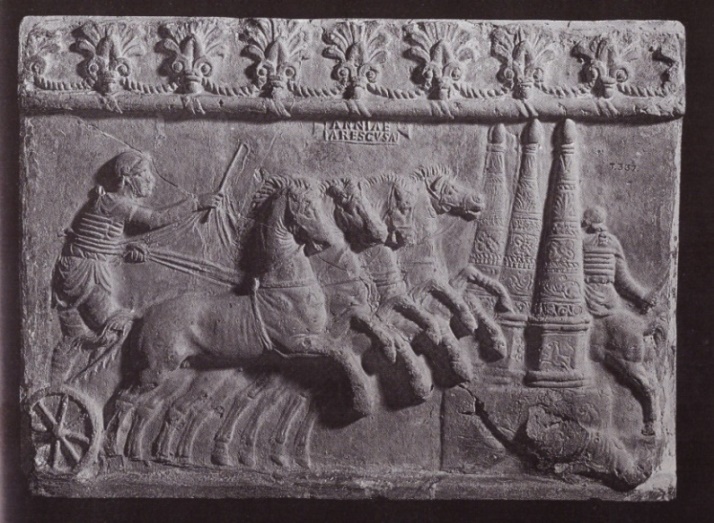 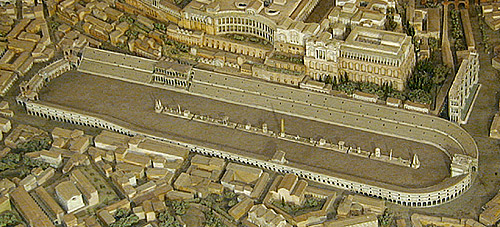 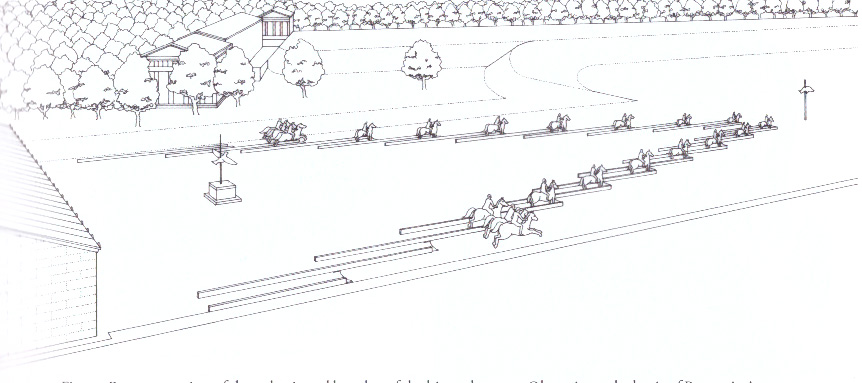 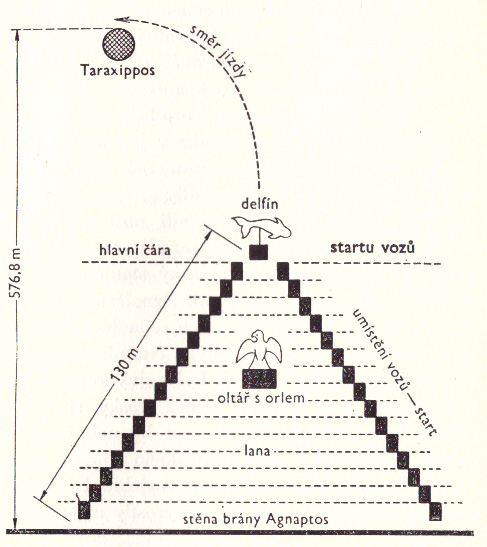 Circy
Řím  
Circus Maximus
největší a nejstarší circus
pojmul až 250 000 či 385 000 diváků (+)
měl 600 x 190 metrů
vymezeno místo pro jezdce a otce, tzv. fori, čestné řady (senátor Marcus Valerius Maximus – 498 BC) x Colosseum
sedadlo: 
š 40 cm
h 50 cm
v 33 cm
35 m mezi nejvyšší a nejnižší lavicí
základ – etruský král Tarquinius Priscus 
650 metrů dlouhé a 100 metrů široké údolí
mezi Aventinem a Palatinem 
v 8. století př. Kr.
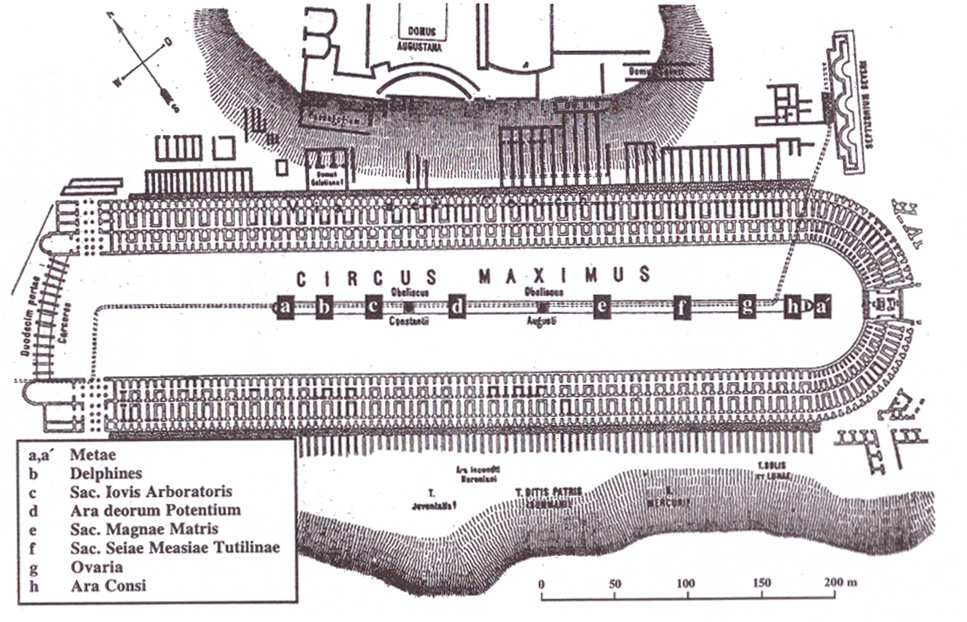 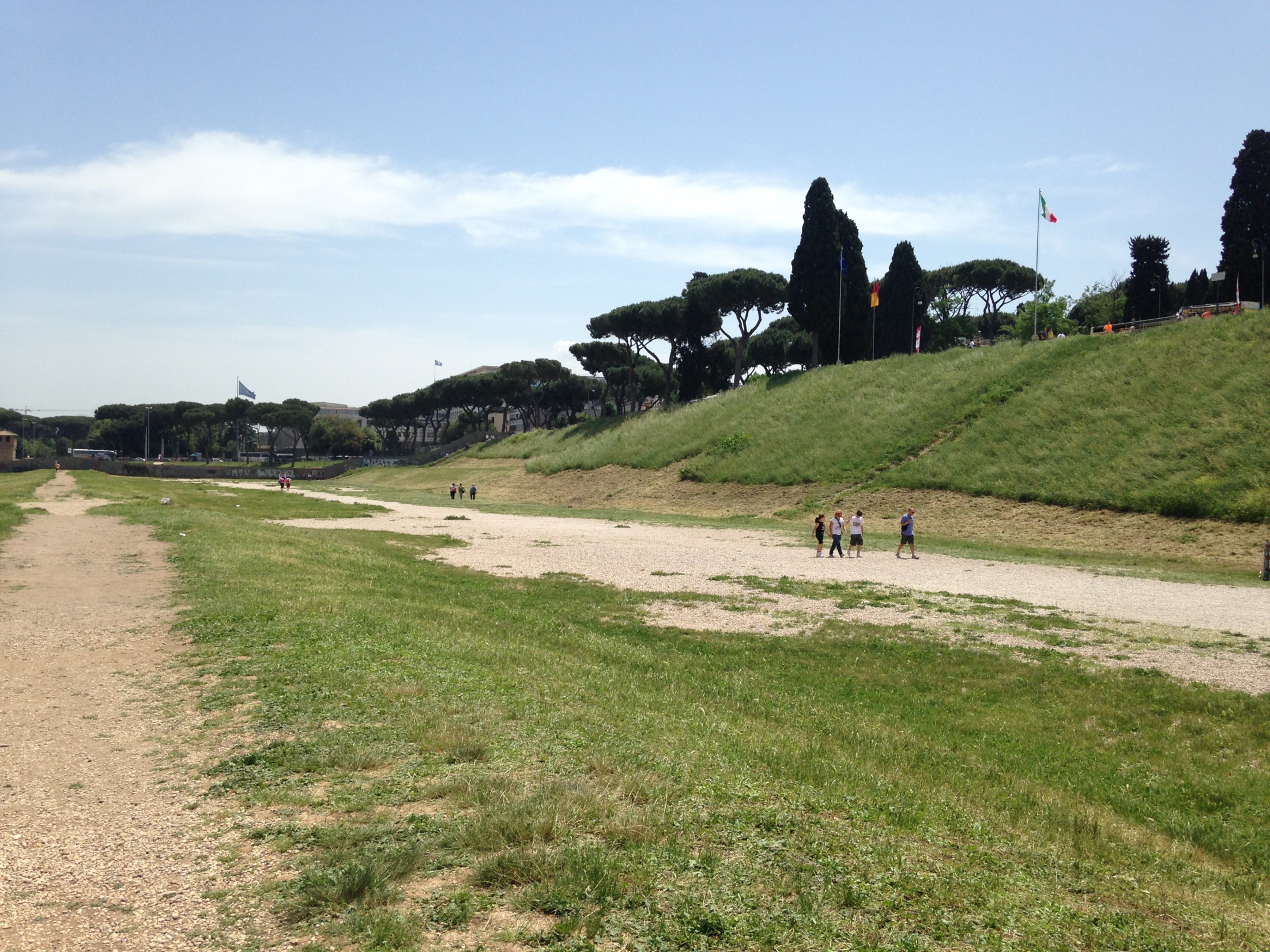 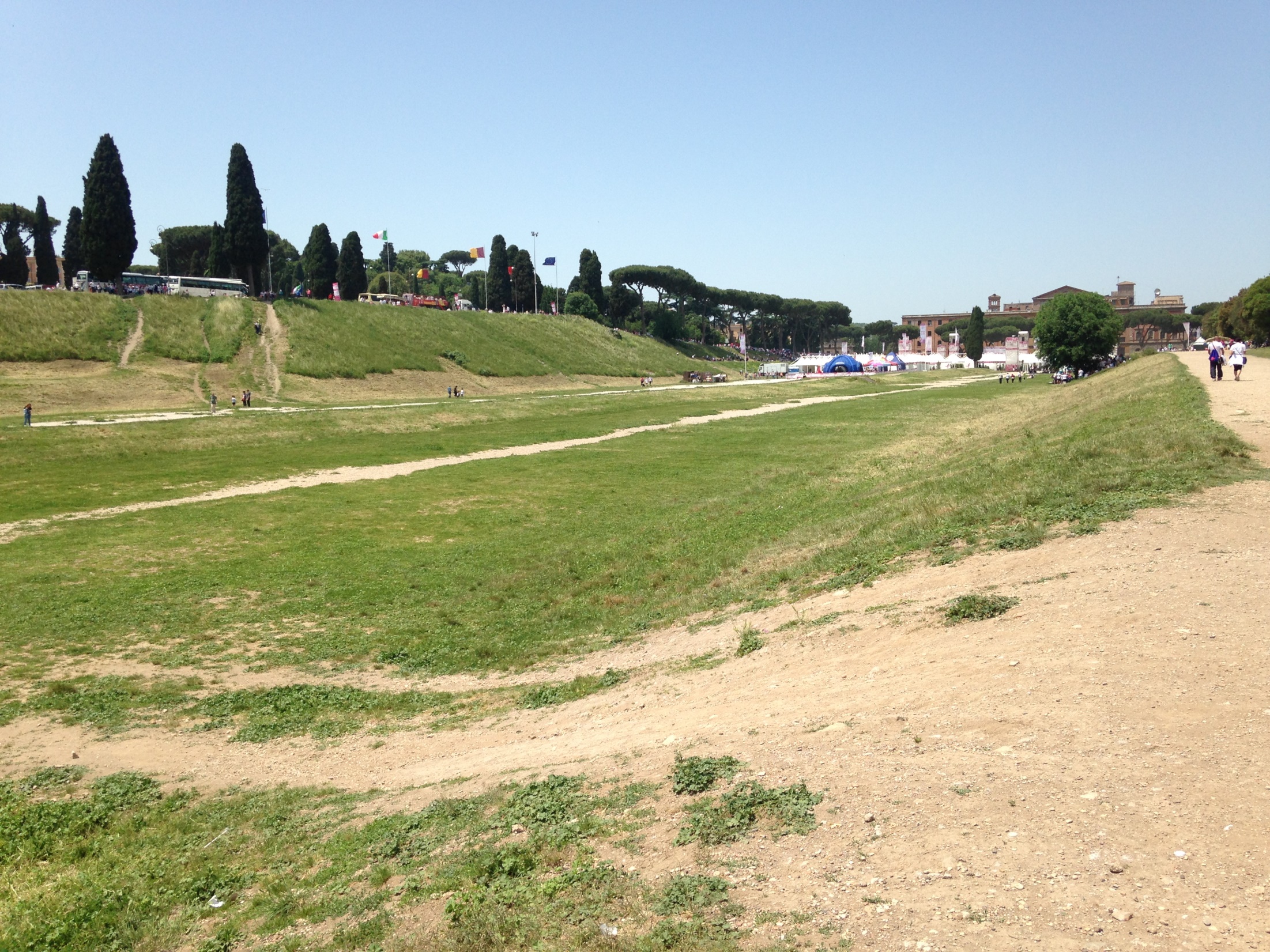 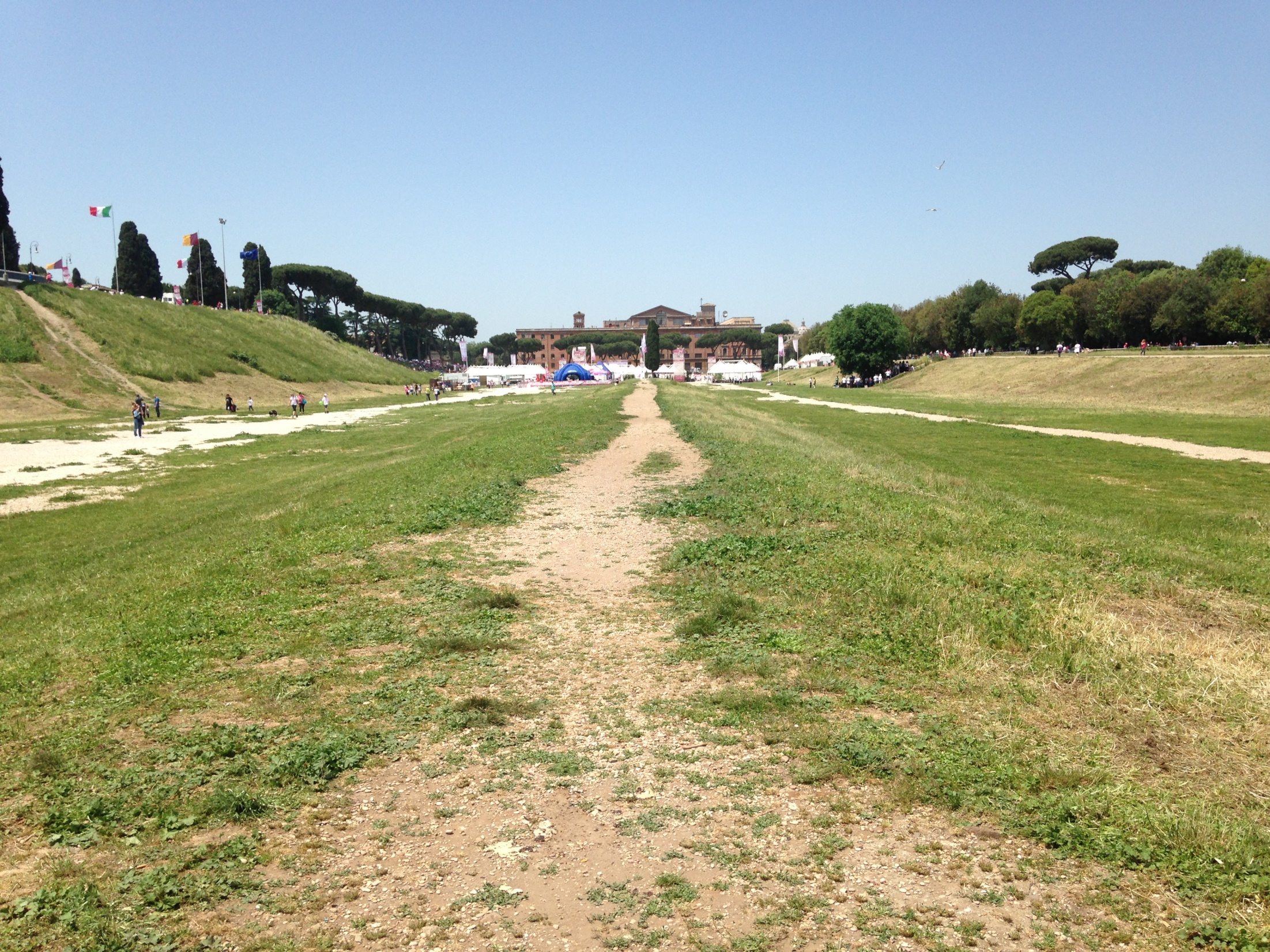 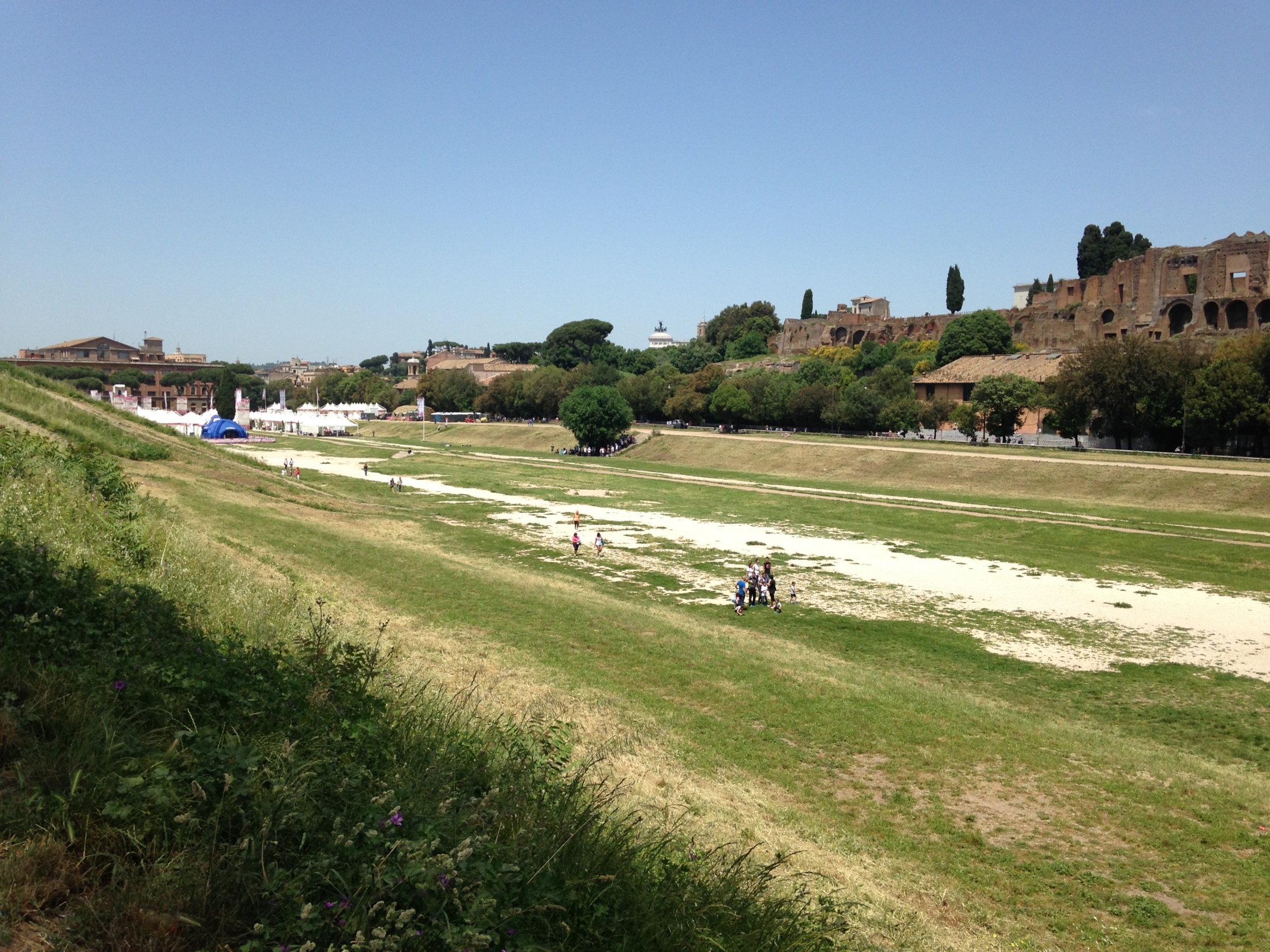 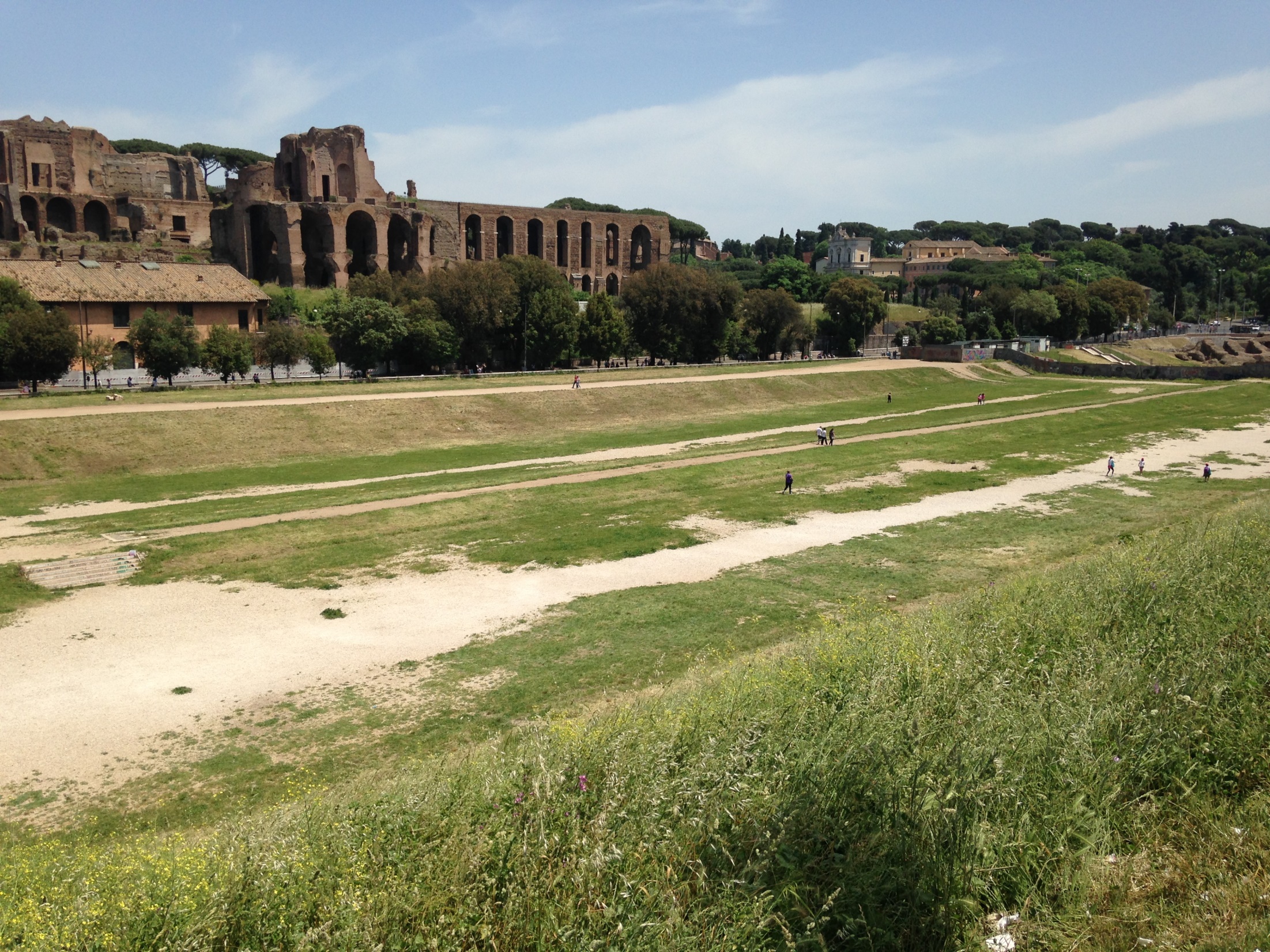 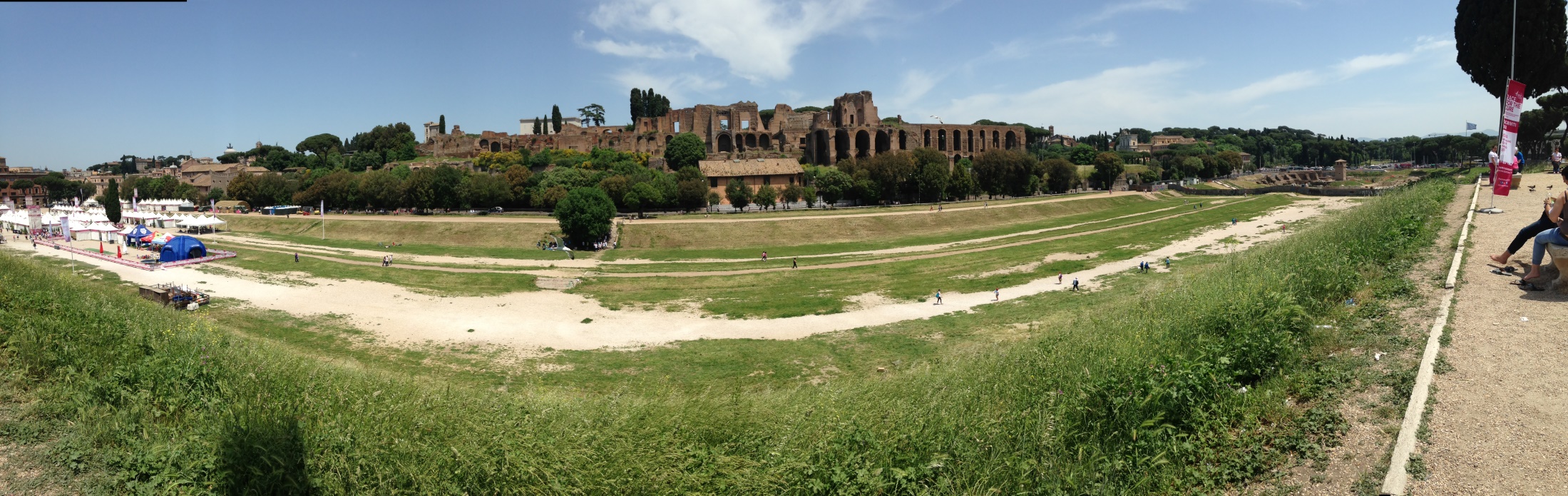 Plovdiv
Soluň
Korint
Tarragona
Alicante
Córdoba
Toledo
Coimbra
Lyon
Arles
Colchester
Kartágo
Alexandrie
Antiochie
Tyros
Istanbul
Circus Flaminius (221 BC)

Circus Maxentius (poč. 4. st.)

Circus Varianus (Caracalla, Eliogabalus)

Circus Gaia (Caliguly) a Nerona

- + Domitiánův στάδιον na Martově poli
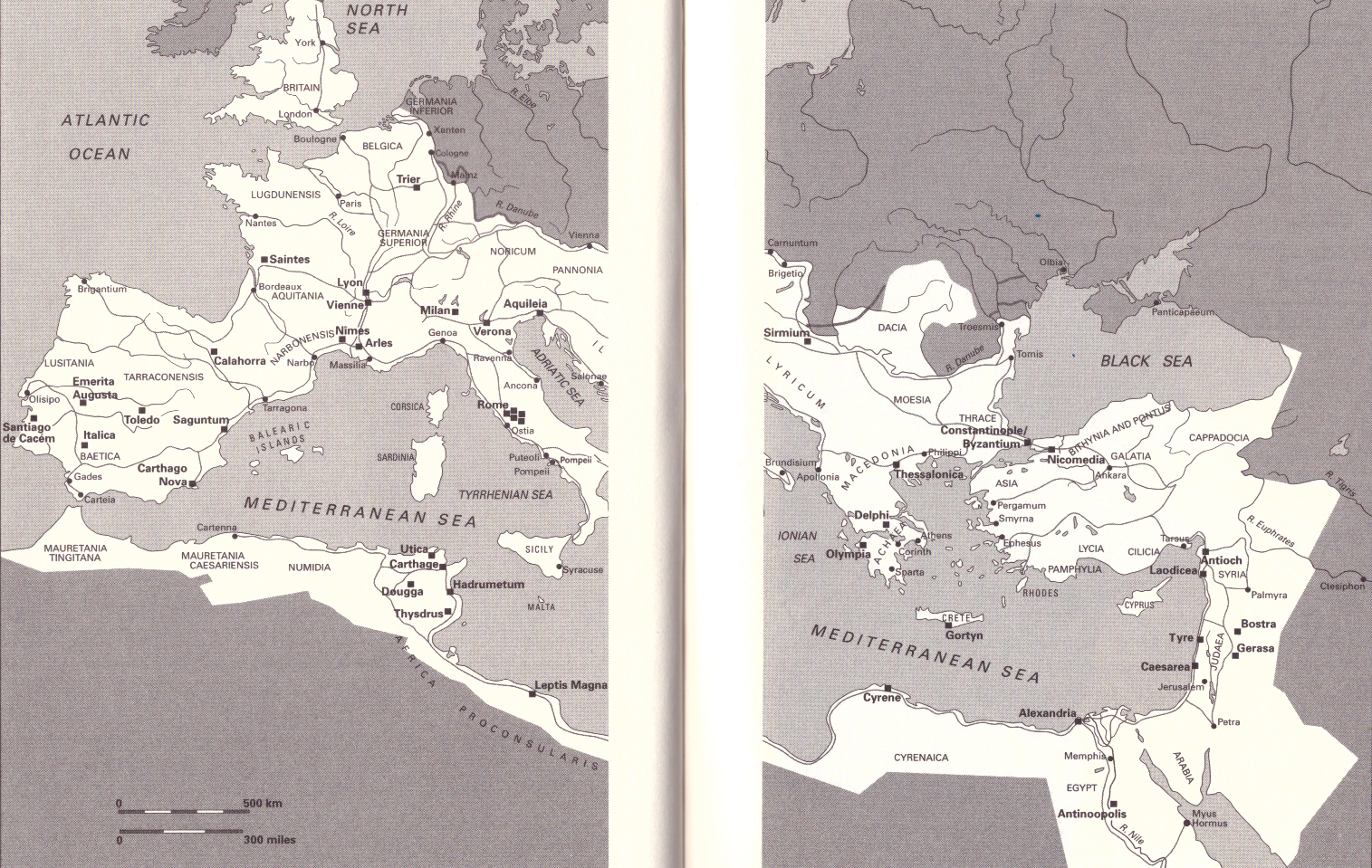 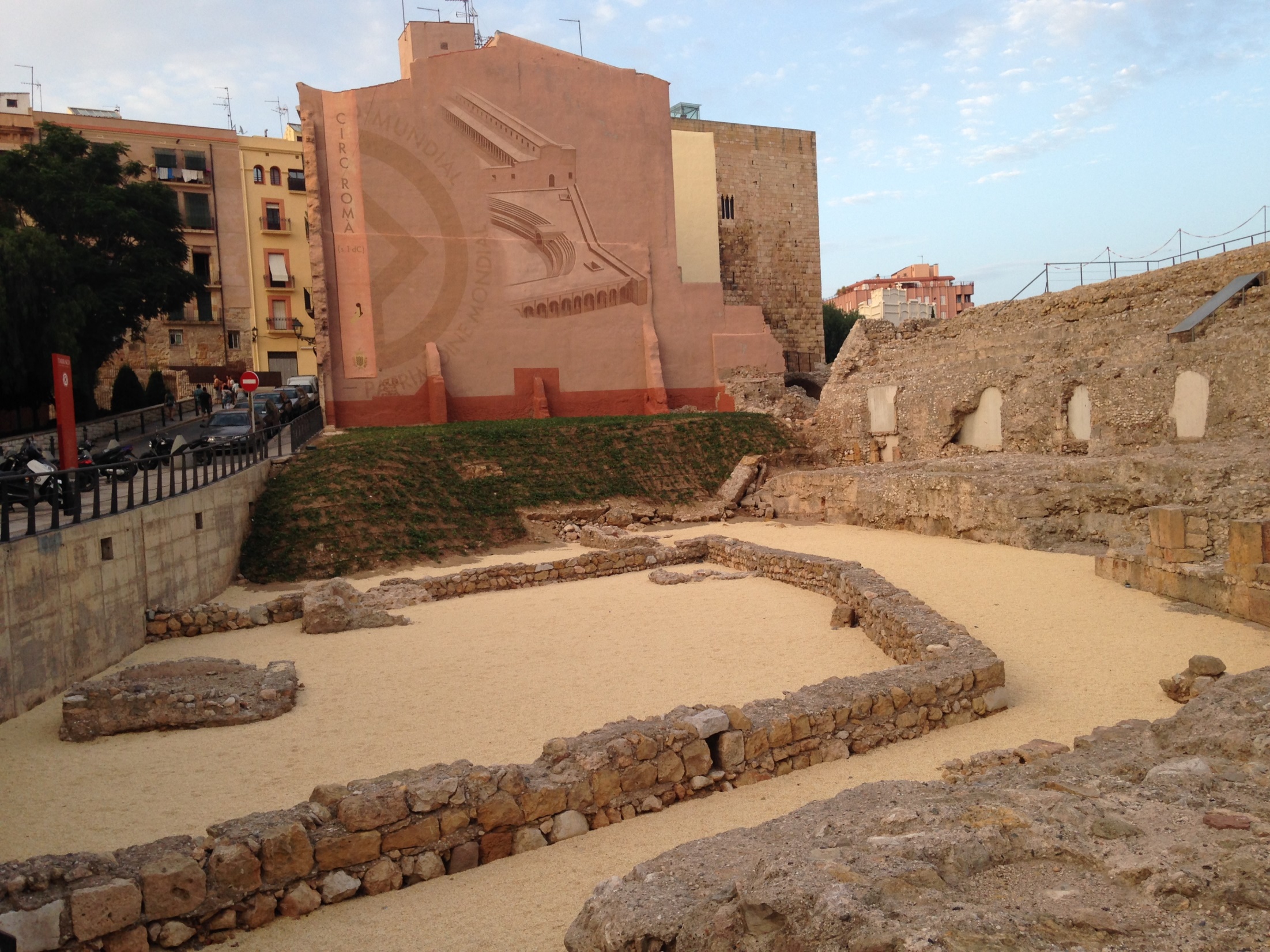 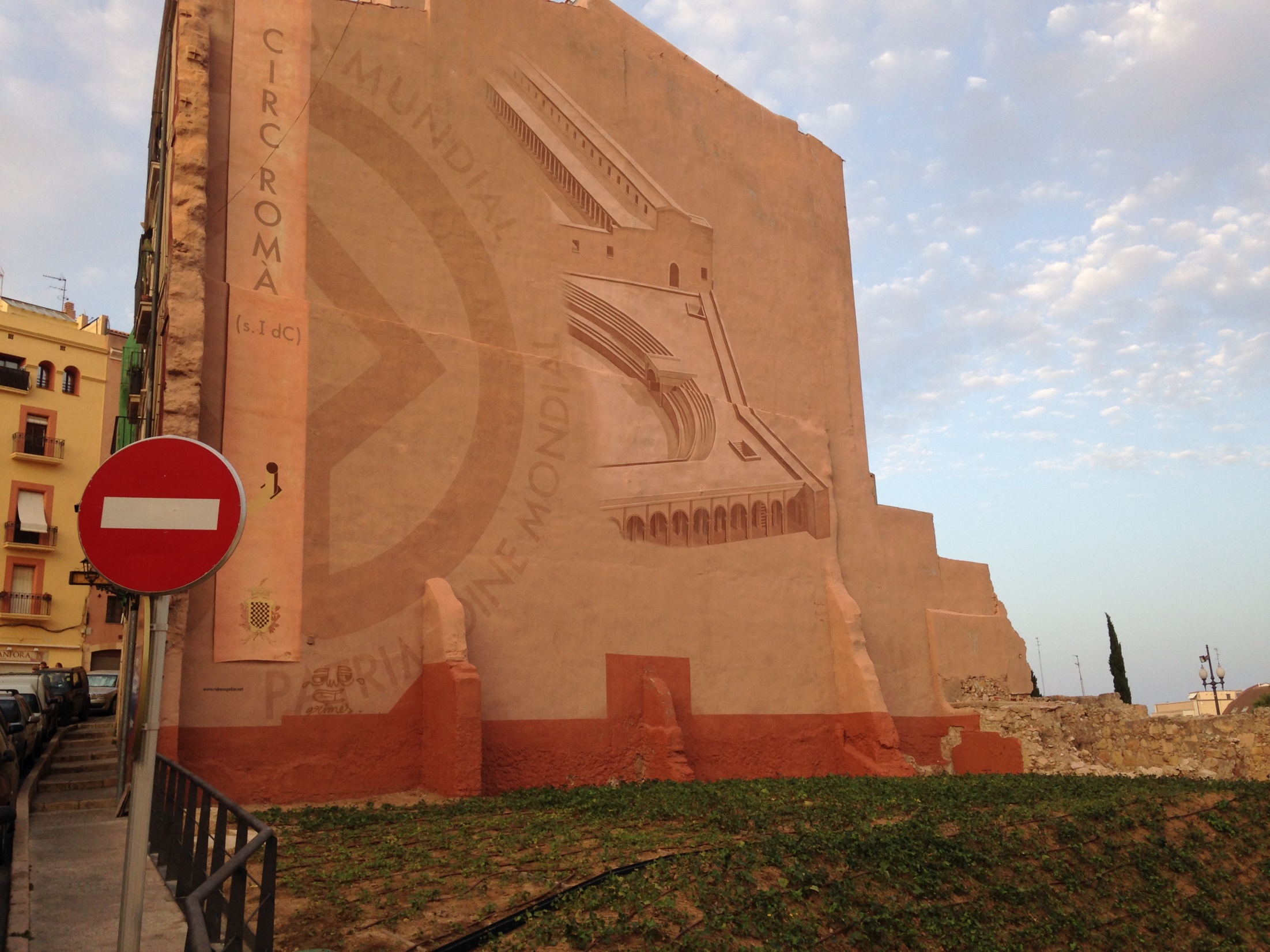 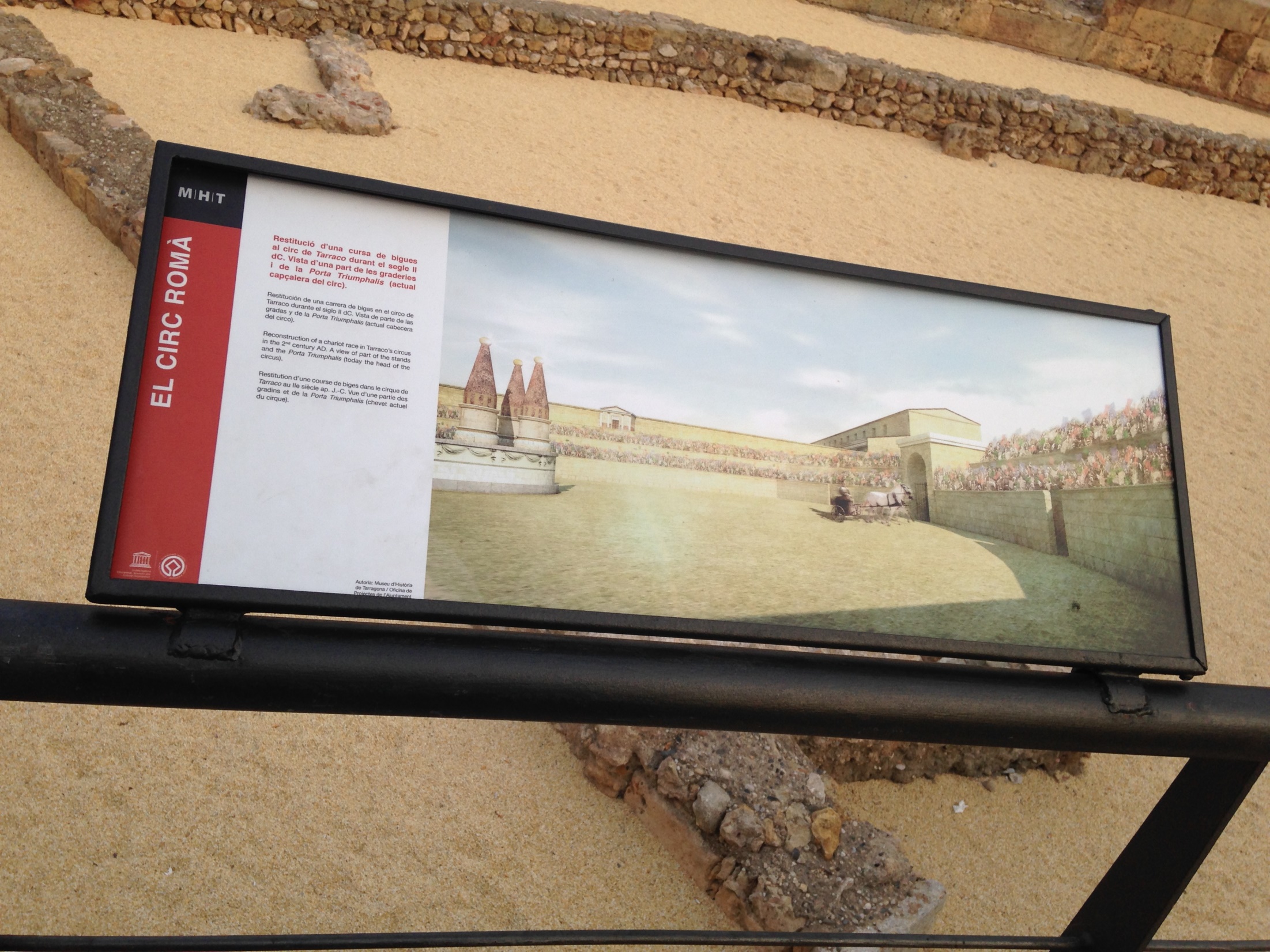 ars desultoria
skupinové jezdecké hry 
jezdecká akrobacie
ars desultoria:
přeskoky z jednoho koně na druhého během jejich klusu
voltiž
ludus Troiae
jezdecké a vozatajské závody plnoprávných aristokratických mladíků s akrobacií a přeskoky na jiné koně
předstírání souboje dvou skupin – starší a mladší
podle pověsti hry zavedl syn Aenea Ascanius (Suetonius, 1966; Tacitus, 1975) 
mladíci měli ovinutý věnec kolem přilby, v pravé ruce po dvou oštěpech, na plecích toul a řetízek ze zlatých kroužků
popis závodu ludus Troiae nám zanechal římský básník Augustovy doby Vergilius
Vergilius poznamenává, že se proti sobě postavily tři jízdní čety o 12 chlapcích a 1 vůdci. V jeho reportáži o tom, jak konkrétně vypadala tato hra, čteme:
„… syn Épytův výkřikem z dálky 
chlapcům znamení dává a zároveň zapráskne bičem: 
stejně se rozjedou chlapci a rozvednou všechny tři čety 
do stejných polovin dvou, pak na povel, od vůdců daný, 
kpředu se obrátí čelem a útočí na sebe dřevci. 
 
Jiný počnou pak rej, hned dopředu, hned zase nazpět, 
řadou projíždí řada a do kruhů vplétají kruhy 
střídavě, budí tak dojem, že opravdu bojují zbraní. 
Brzy se na útěk dají a brzy zas obrátí dřevce 
k boji, pak jakoby v míru si v párech vyjedou družně“
Závody vozů
Vozatajové:
auriga
agitator
opratě (Etruskové)
nůž, přilba, holenice, krátká tunika, pás z kožených řemínku kolem hrudi 
vrstva
obdoba gladiátora 
X bohatství
otroci, propuštěnci, Římané nižších vrstev, cizinci
i mladící z nobility, císaři (Caracalla za M)
trénink
1–4 za stáj
úmrtnost vozatajů + koní

Factiones, stabulum: 
Zelení – Prasini 
Modří – Veneti 
Bílí – Albati 
červení – Russi 
zlatí a purpuroví (Domitián) 
spolupráce a pohlcení
zelení bílé + modří červené
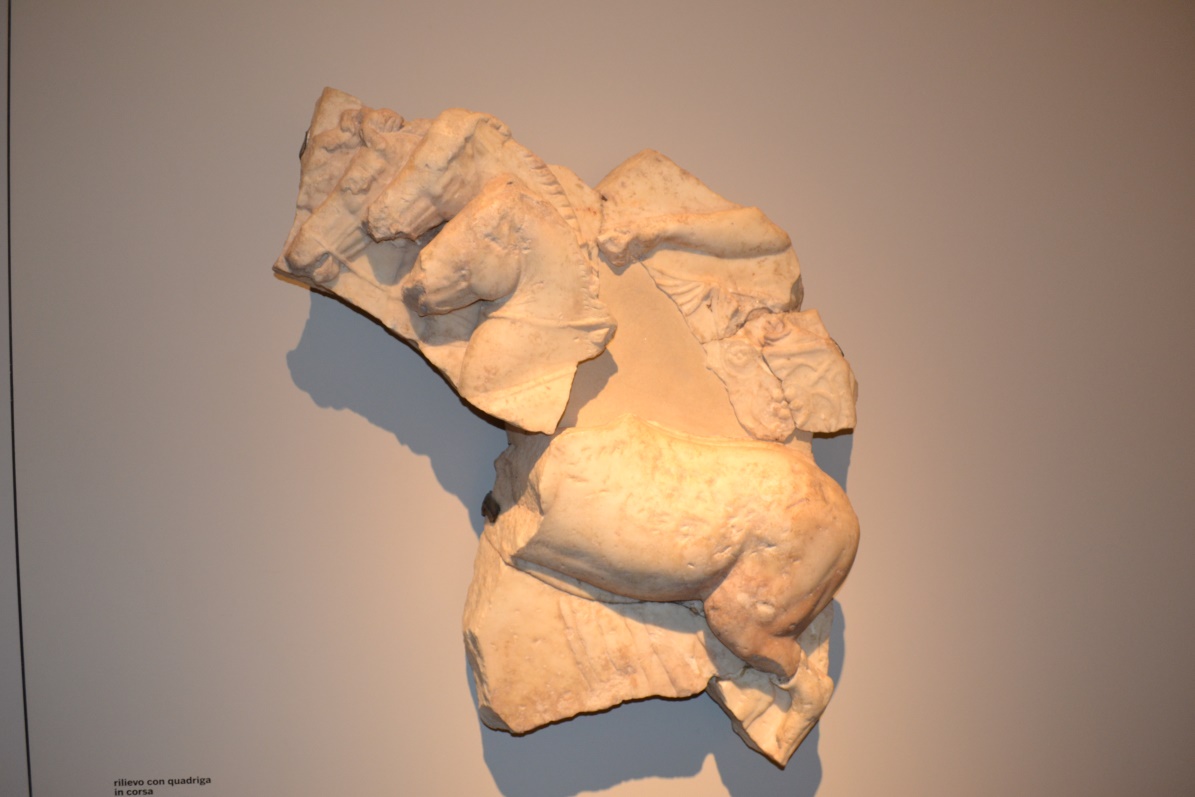 „Tyto čtyři strany brzy zaujaly místo ve veřejném životě a k vysvětlení barev posloužily různé přírodní jevy ve čtyřech ročních obdobích: červená ‚psí‘ hvězda Sirius v létě, sníh v zimě, temné stíny podzimu a svěží zeleň jara. Jiný výklad dával před ročními obdobími přednost přírodním živlům a dovozoval, že boj mezi zelenými a modrými znázorňuje vádu mezi zemí a mořem. Vítězství těch či oněch ohlašovalo buď bohatou sklizeň, nebo úspěšnou mořeplavbu; ale řevnivost mezi rolníky a námořníky byla o něco méně nesmyslná než slepá náruživost římského lidu, ochotného obětovat životy i majetek pro barvu, které držely palce“ (Gibbon, 2005, 202). 

+ Tertullianus (De spect. 9.5) :
červená se spojovala s Martem a létem
bílá se Zefyry a zimou
zelená s Matkou Zemí a jarem
modrá s nebem či mořem a podzimem
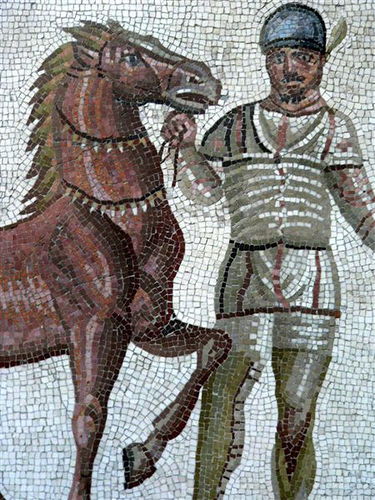 Vzdálenost:
denně 24 disciplín 
nejdříve 12
za Claudia a Nerona 24 (symbolika počtu hodin v každém dni)
za Vespasiána, Tita a Domitiána 30
po Domitiánově smrti 24 
ale např. Caligula nechal na své narozeniny uspořádat 40 závodu
7 kol 
proti směru hodinových ručiček
délka:
spina 340 m – tam a zpět = 680 m + asi 2x 10 m na každé točení (2 metae) + 160 m od startu k první meta
Tedy: 7x (2x 340 + 2x 10) + 160 = 5060 metrů
vítěz:
jel pravděpodobně 9 – 10 minut 
rychlostí 70 km/h se snižováním na 30 km/h

Typ závodů:
bigae
quadrigae
i tridae, šesti, osmi a desetispřeží, spřežení slonů, velbloudů …
Pravidla:
dovoleno i nečestné jednání 
natlačit vůz a koně soupeře na spinu
co nejdál od spiny
bránit v předjetí
útočit na koně
x
vozatajové

Průběh:
Obdoba triumfů
Zahájení: pompa v čele s pořadatel závodu v oděvu vojevůdce
Začátek závodu: vhození bílého šátku (mappa) na trať (pořadatel či císař) a zatroubení na trubku.

„‚Už ho pustil!‛ křičí a navzájem si sdělují to, co právě všichni viděli. Tady je důkaz jejich zaslepenosti: nevidí, co prétor skutečně ‚pustil‛; myslí si, že to byl startovací šátek, ale je to ztělesnění ďábla padajícího z výšin“ (Tertullianus, 2004, 159-161)
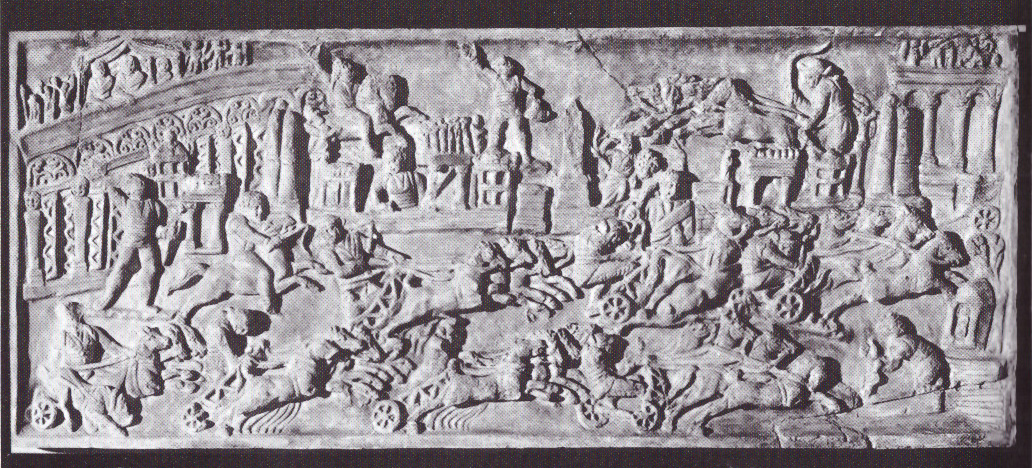 Fanouškovství:
kluby
negativní tendence
podoba se současností 
Caracalla, Caligula, 
Nero, Vitellius, Verus, 
Commodus, Elagabalus 

Koně:
klisny (k oji)
hřebci (na vnější strany)
nejdůležitější:
levý krajní kůň
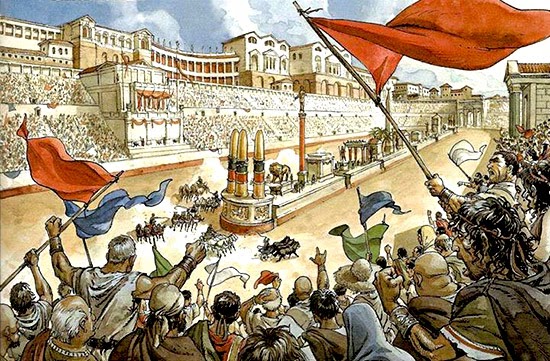 Trénink koní a vozatajů
Řecko (málo zpráv) 
Pausaniás (6.24):
v Élidě došlo k proměně agory v ἱππόδρομος, kam místní obyvatelé chodili cvičit koně. 

můžeme předpokládat, že bylo velmi podobné výcviku koní pro římské cirky.
stáje:
koně, otroci, veterináři, kováři, cvičitelé, trenéři vozatajů, agitatores a aurigae
koně:
do stájí přijímáni nejdříve ve 2 letech 
minimálně do 5 let nezávodili
před závoděním museli absolvovat několikaletý trénink
mohli závodit 10 – 15 let (když se nezranili)
měli šanci získat mnohá vítězství, a tak i čestná jména; svou slávou se poté rovnat dokonce i agitatores
jména podle vlastností, schopností, mytologie, jiných zvířat
Achilles, Ajax, Aquila, Argo, Callidromus, Candidus, Castor, Catta, Crinitus, Cursor, Daedalus, Gemmula, Leo, Maculosus, Palmatus, Passer, Pegasus, Pollux, Polyneices, Pugio, Rapax, Sagitta, Victor (Harris, 1972; Meijer, 2010).
speciální trénink vozatajů
vozatajové i jejich koně
vozatajové měli cvičit především:
soustředění
ohebnost
vytrvalost 
sílu
museli držet diety (hmotnost)
speciální trénink koní
náročný výcvik 
intenzivní tréninkem především pro mladé hřebce
prvně si museli zvyknout na 6 m linii
na ní s nimi chodil cvičitel v kruzích a učil je poslouchat příkazy a přecházet do chůze, klusu či cvalu. 
poté posouzení, na kterou pozici ve spřežení se nejvíce hodí 
na střed u jha
na kraj
nejlepší kůň se dával na levý kraj (zatáčení, určování stopy)
prvně zapřáhnout samotného
poté se k němu přidal další (bigae) 
nakonec čtyřčlenný tým (quadrigae)
probíhal především vytrvalostní, intervalový a rychlostní trénink
hodně pozornosti věnováno tréninku startů a otáčení u metae, jelikož zde se dalo nabýt největších výhod. 
při tréninků i veterináři 
často hrozilo jejich přetížení, opotřebení kloubů a šlach (především při zatáčkách) a na tvrdém povrchu také poškození kopyt
podle tréninku se též předepisoval odpočinek 
trénink nebyl pro všechny koně stejný
koně uvnitř spřežení:
trénink změn tempa a těsného zatáčení
koně u jha:
udržování dobré rychlosti 
krajní koně:
učeni v zatáčkách pokrýt větší plochu
Vítězství a úspěšnost:
věnec
oděv 
velké množství peněz 
často 24 000 sesterciů 
rozmezí 15 000 – 60 000 s.
druzí polovinu 
oblíbenost u prostého lidu, nobility a vládnoucí vrstvy, 
zlepšení sociálního statusu 
miliarius (-ii) 
někdy i svoboda pro otroky
smrt
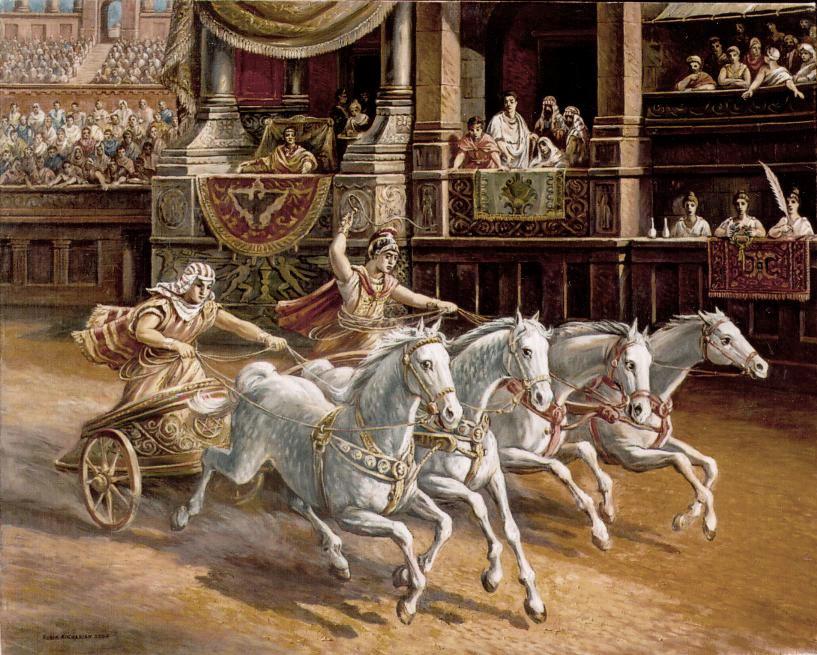 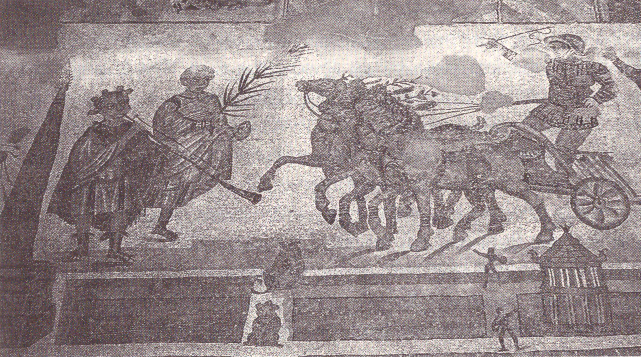 Úspěšní agitatores
Gaius Appuleis Diocles (4257 závodů, 1462x zvítězil, své stáji vydělal 35 863 120 sestertiů) 
Publius Aelius Gutta Calurnianus
Crescens z Mauretánie
Scorpus 
Pompeius Musclosus (3559 výher)
Marcus Aurelius Polyneices 
Epaphroditus 
Marcus Aurelius Mollicius Tatianus
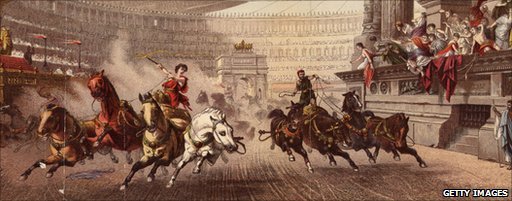 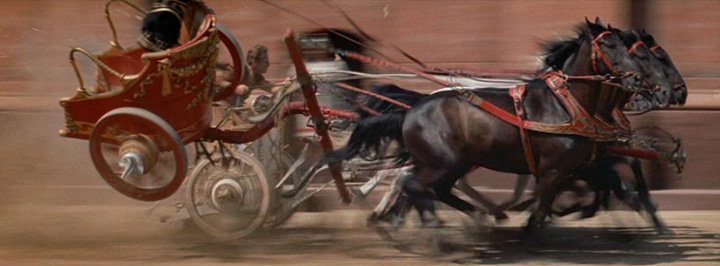 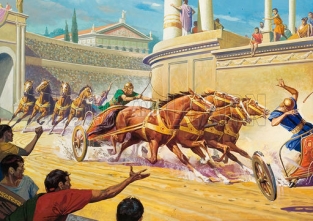 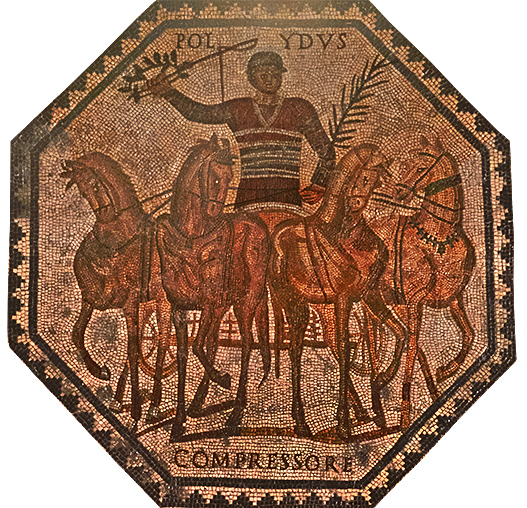 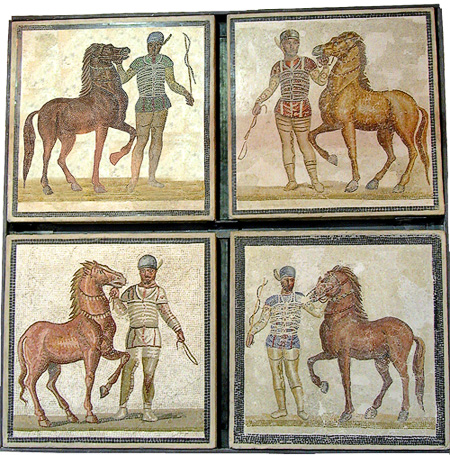 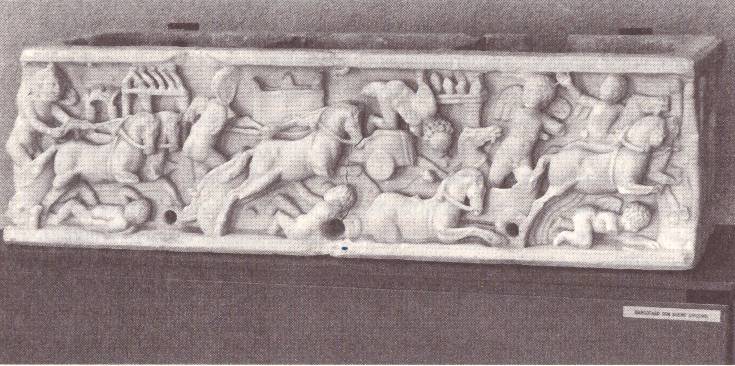 [Speaker Notes: - Reliéf na sarkofágu]
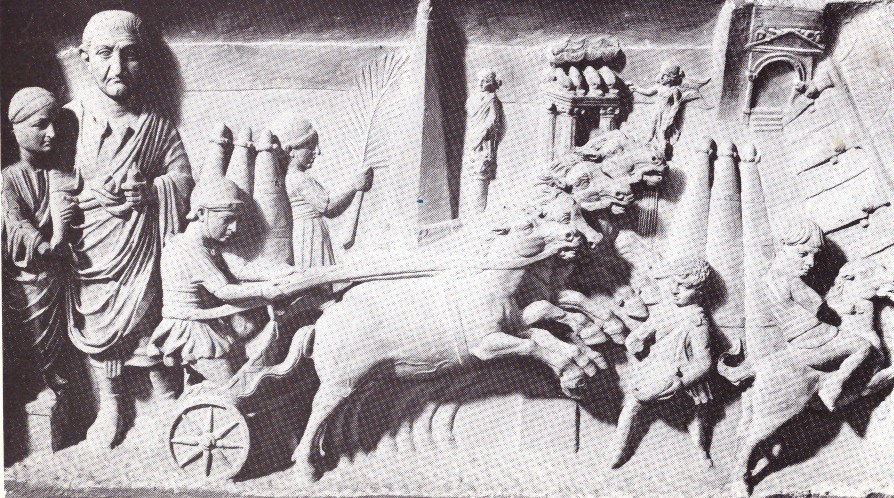 [Speaker Notes: - Quadriga z Dougga]